Chapter 2Demand, Supply, and Market Equilibrium
Demand
Quantity demanded (Qd)
Amount of a good or service consumers are willing & able to purchase during a given period of time
General Demand Function
Six variables that influence Qd
Price of good or service (P)
Incomes of consumers (M)
Prices of related goods & services (PR)
Taste patterns of consumers (T)
Expected future price of product (Pe)
Number of consumers in market (N)
General demand function
  Qd = f(P, M, PR, T, Pe , N)
General Demand Function
Qd = a + bP + cM + dPR + eT + fPe + gN
b, c, d, e, f, & g are slope parameters
Measure effect on Qd of changing one of the variables while holding the others constant
Sign of parameter shows how variable is related to Qd
Positive sign indicates direct relationship
Negative sign indicates inverse relationship
General Demand Function
Normal good
A good or service for which an increase (decrease) in income causes consumers to demand more (less) of the good, holding all other variables in the general demand function constant
Inferior good
A good or service for which an increase (decrease) in income causes consumers to demand less (more) of the good, all other factors held constant
General Demand Function
Substitutes
Two goods are substitutes if an increase (decrease) in the price of one good causes consumers to demand more (less) of the other good, holding all other factors constant
Complements
Two goods are complements if an increase (decrease) in the price of one good causes consumers to demand less (more) of the other good, all other things held constant
General Demand Function
P
b = Qd/P  is negative
Inverse
c = Qd/M  is positive
Direct for normal goods
M
c = Qd/M  is negative
Inverse for inferior goods
d = Qd/PR  is positive
Direct for substitutes
PR
Inverse for complements
d = Qd/PR  is negative
T
e = Qd/T  is positive
Direct
Pe
f = Qd/Pe  is positive
Direct
N
g = Qd/N  is positive
Direct
Direct Demand Function
The direct demand function, or simply demand, shows how quantity demanded,   Qd , is related to product price, P, when all other variables are held constant
 Qd = f(P)
Law of Demand
Qd increases when P falls, all else constant
Qd decreases when P rises, all else constant
Qd/P must be negative
Inverse Demand Function
Traditionally, price (P) is plotted on the vertical axis & quantity demanded (Qd) is plotted on the horizontal axis
The equation plotted is the inverse demand function, P = f(Qd)
Graphing Demand Curves
A point on a direct demand curve shows either:
Maximum amount of a good that will be purchased for a given price
Maximum price consumers will pay for a specific amount of the good (demand price)
A Demand Curve   (Figure 2.1)
Qd = 1,400 – 10P
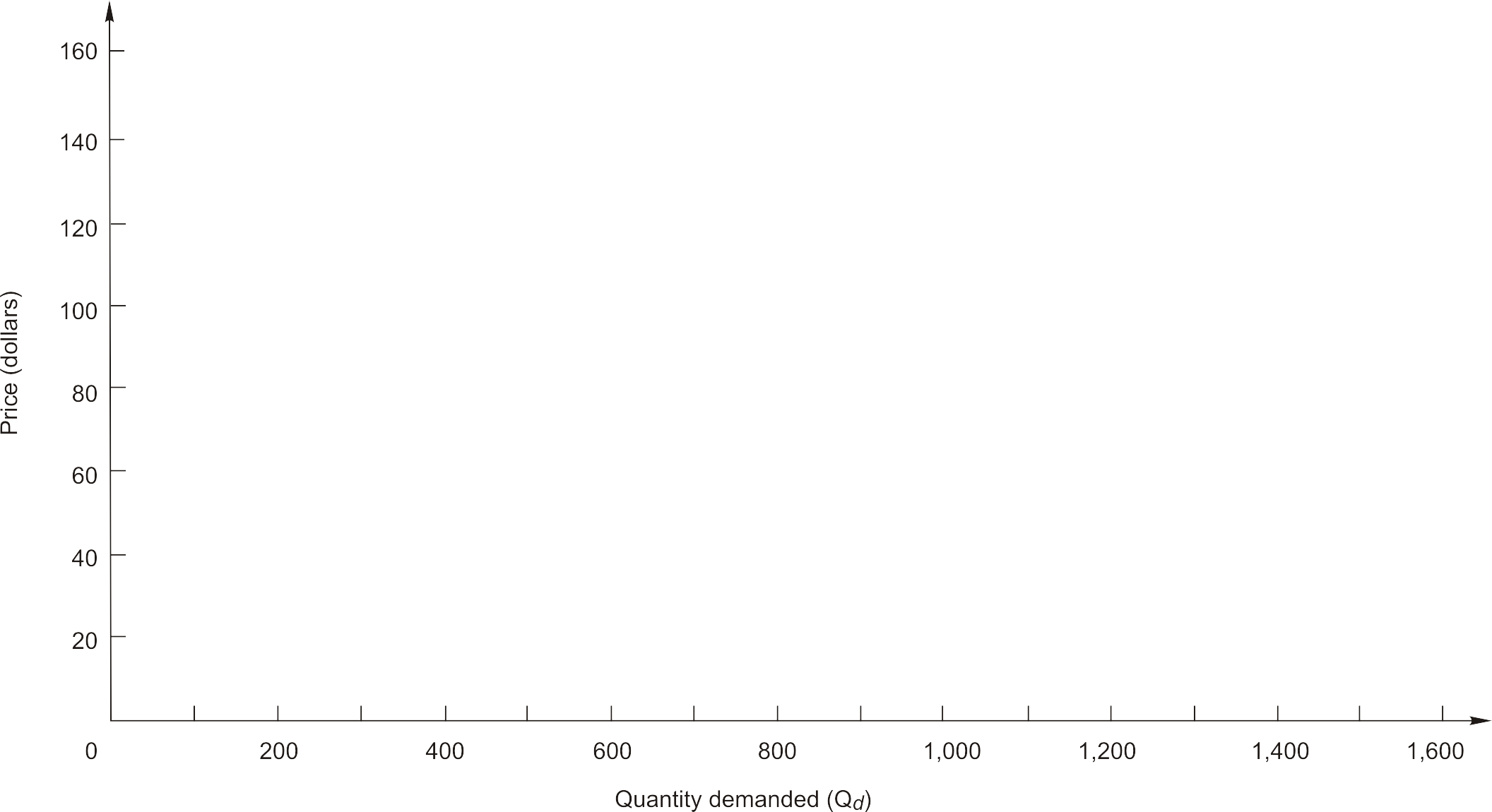 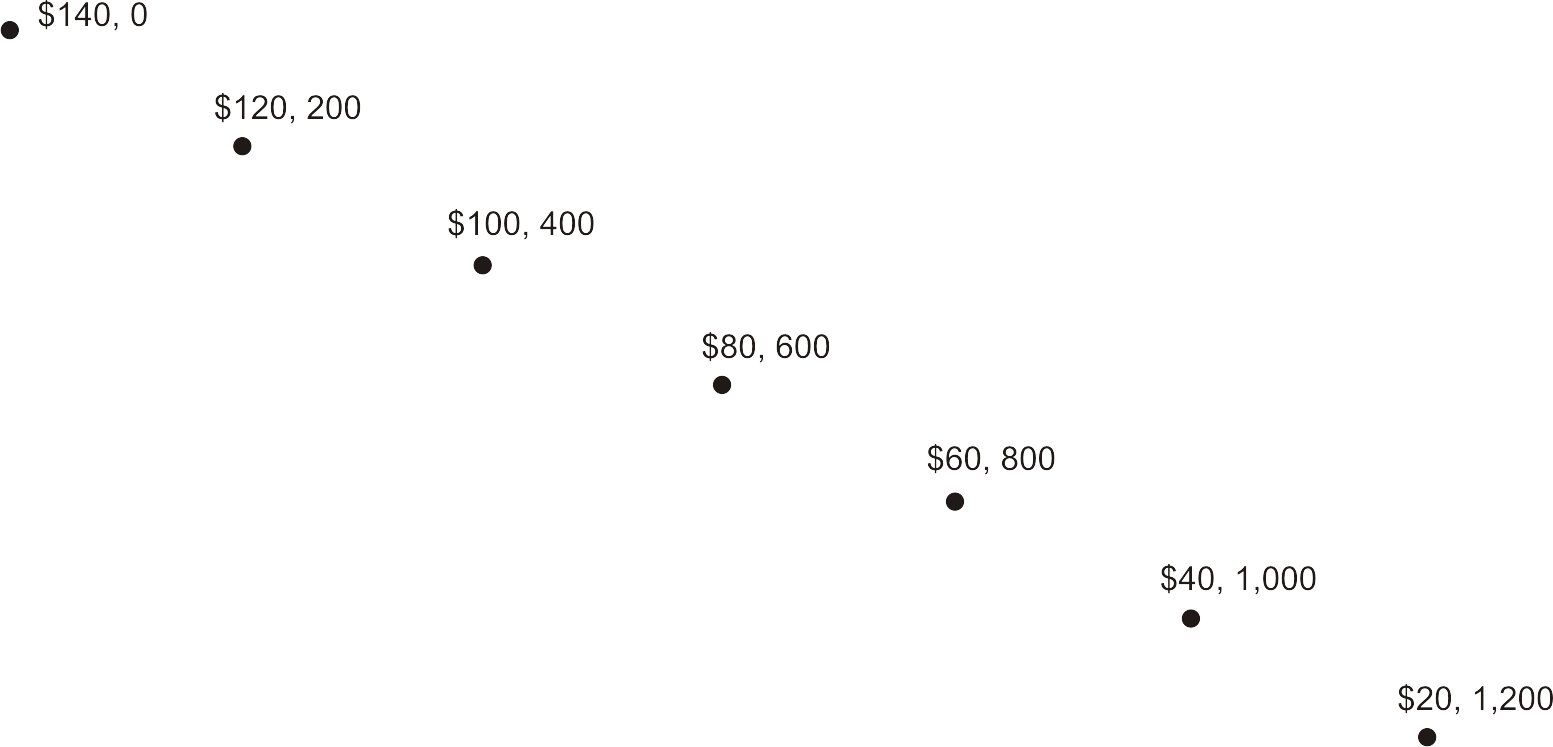 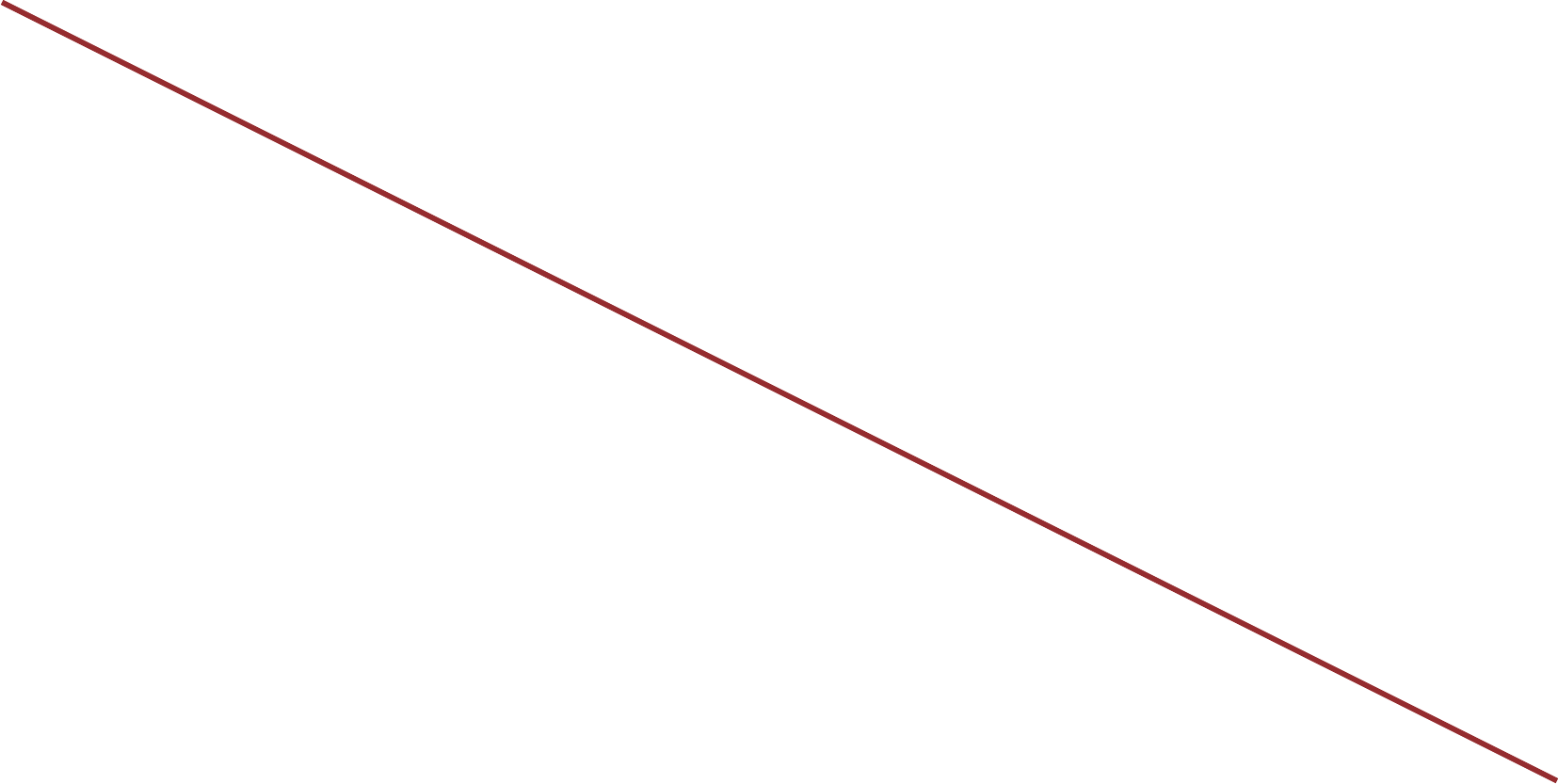 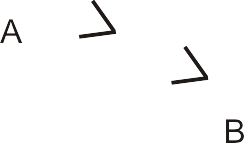 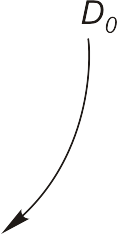 Graphing Demand Curves
Change in quantity demanded
Occurs when price changes
Movement along demand curve
Change in demand
Occurs when one of the other variables, or determinants of demand, changes
Demand curve shifts rightward or leftward
Shifts in Demand     (Figure 2.2)
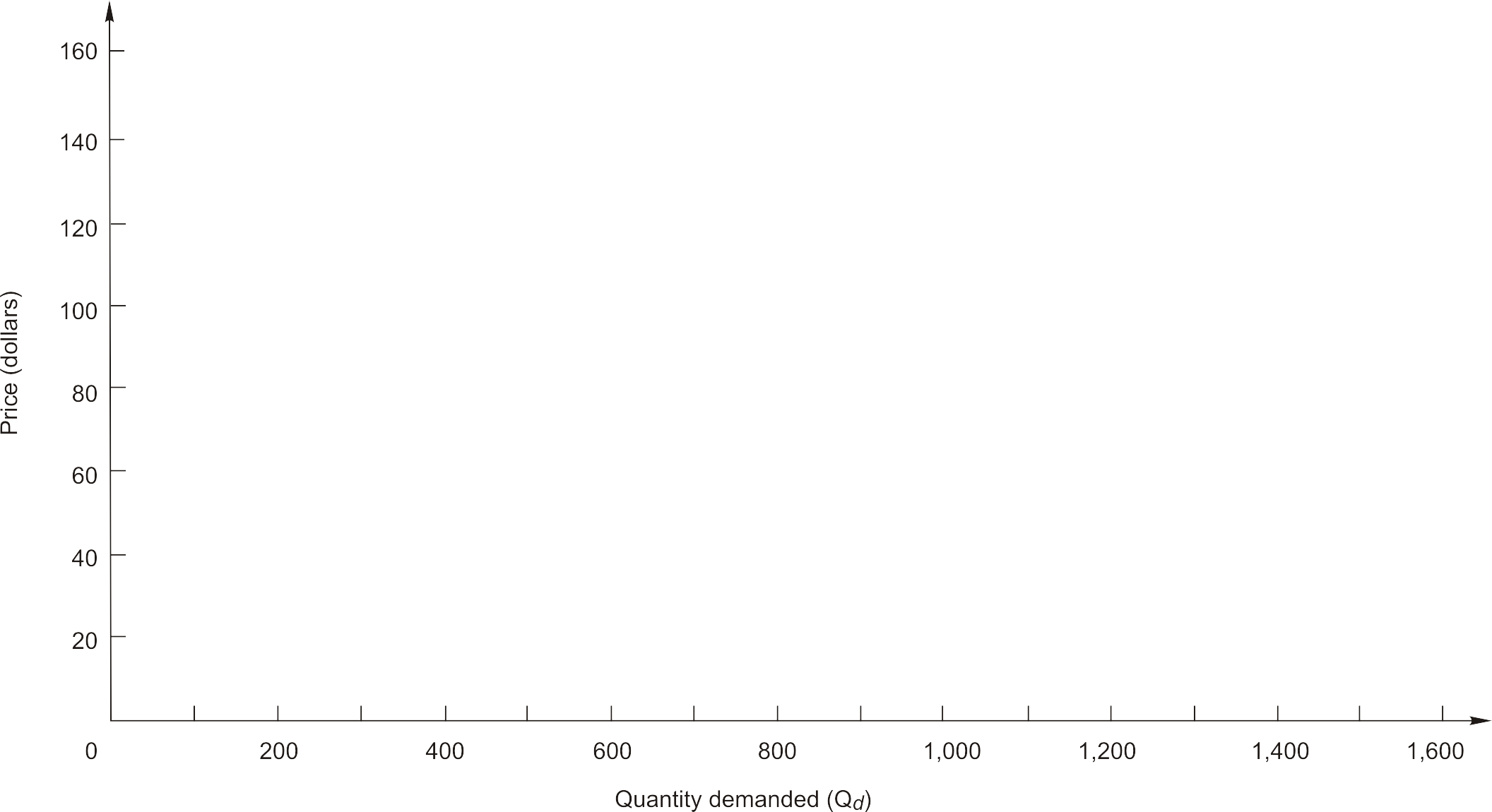 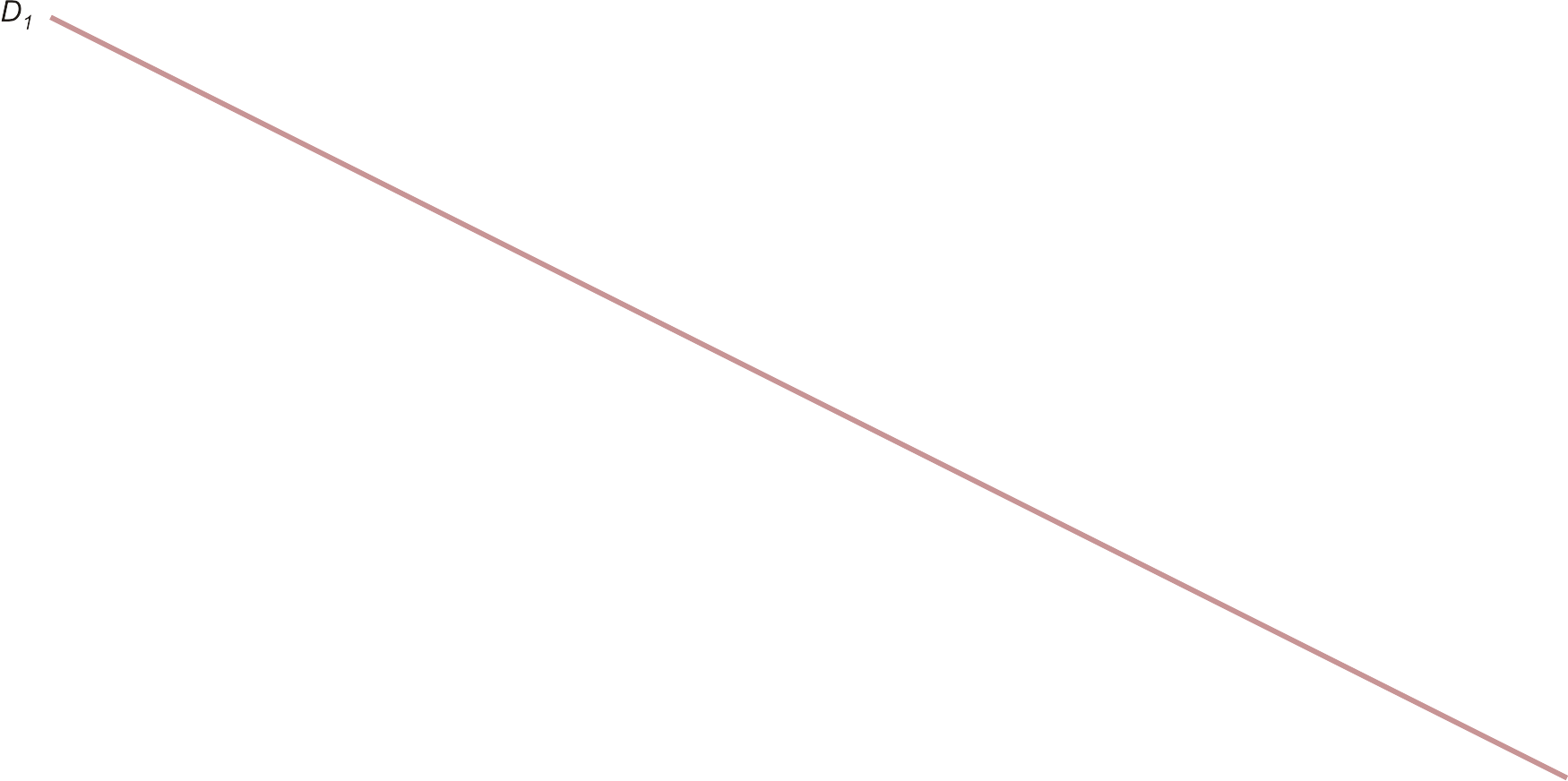 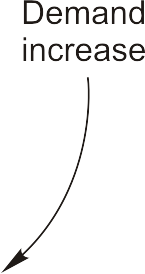 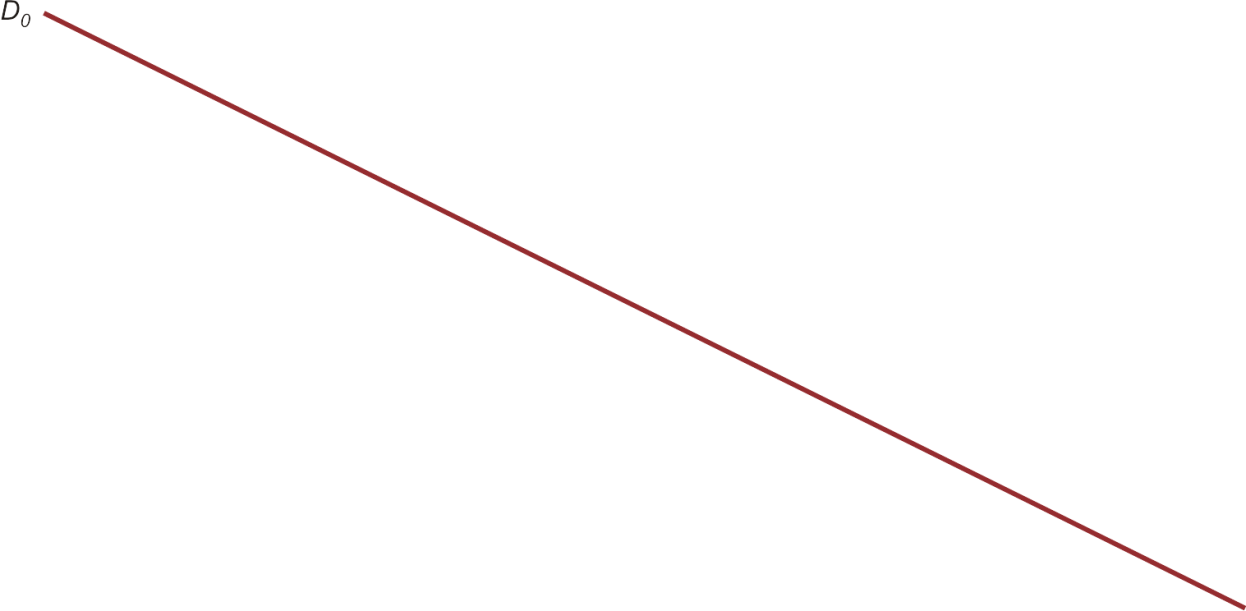 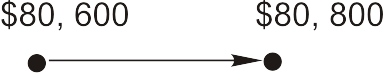 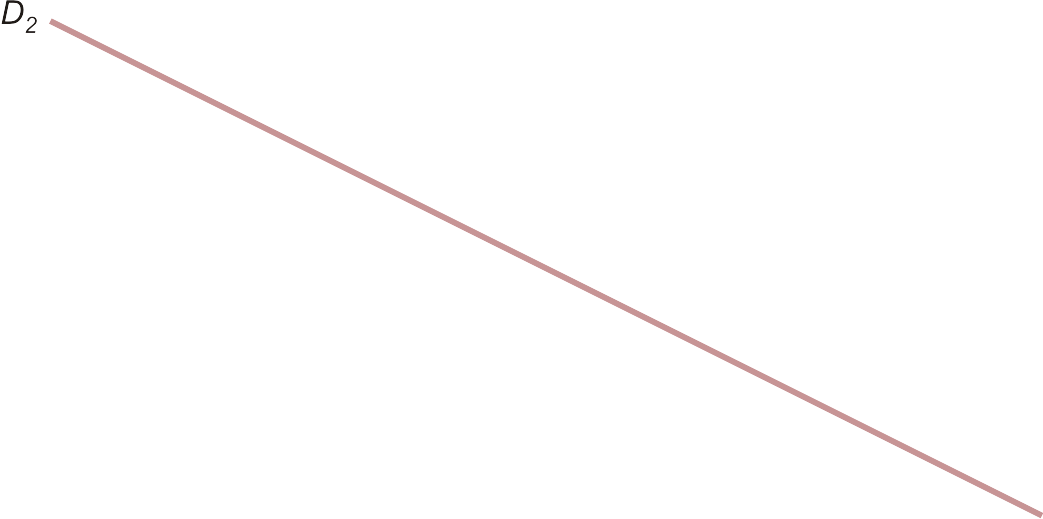 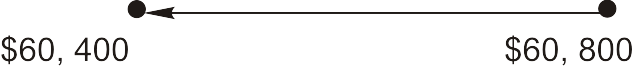 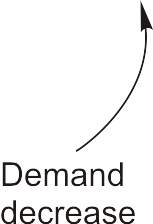 Supply
Quantity supplied (Qs)
Amount of a good or service offered for sale during a given period of time
Supply
Six variables that influence Qs
Price of good or service (P)
Input prices (PI )
Prices of goods related in production (Pr)
Technological advances (T)
Expected future price of product (Pe)
Number of firms producing product (F)
General supply function
           Qs = f(P, PI, Pr, T, Pe, F)
General Supply Function
Qs = h + kP + lPI + mPr + nT + rPe + sF
k, l, m, n, r, & s are slope parameters
Measure effect on Qs of changing one of the variables while holding the others constant
Sign of parameter shows how variable is related to Qs
Positive sign indicates direct relationship
Negative sign indicates inverse relationship
General Supply Function
Substitutes in production
Goods for which an increase in the price of one good relative to the price of another good causes producers to increase production of the now higher-priced good and decrease production of the other good
Complements in production
Goods for which an increase in the price of one good, relative to the price of another good, causes producers to increase production of both goods
General Supply Function
P
k = Qs/P  is positive
Direct
PI
l = Qs/PI  is negative
Inverse
m = Qs/Pr  is negative
Inverse for substitutes
Pr
m = Qs/Pr  is positive
Direct for complements
T
n = Qs/T  is positive
Direct
Pe
r = Qs/Pe  is negative
Inverse
F
s = Qs/F  is positive
Direct
Direct Supply Function
The direct supply function, or simply supply, shows how quantity supplied, Qs , is related to product price, P, when all other variables are held constant
 Qs = f(P)
Inverse Supply Function
Traditionally, price (P) is plotted on the vertical axis & quantity supplied (Qs) is plotted on the horizontal axis
The equation plotted is the inverse supply function, P = f(Qs)
Graphing Supply Curves
A point on a direct supply curve shows either:
Maximum amount of a good that will be offered for sale at a given price
Minimum price necessary to induce producers to voluntarily offer a given quantity for sale (supply price)
A Supply Curve (Figure 2.3)
Qs = -400 + 20P
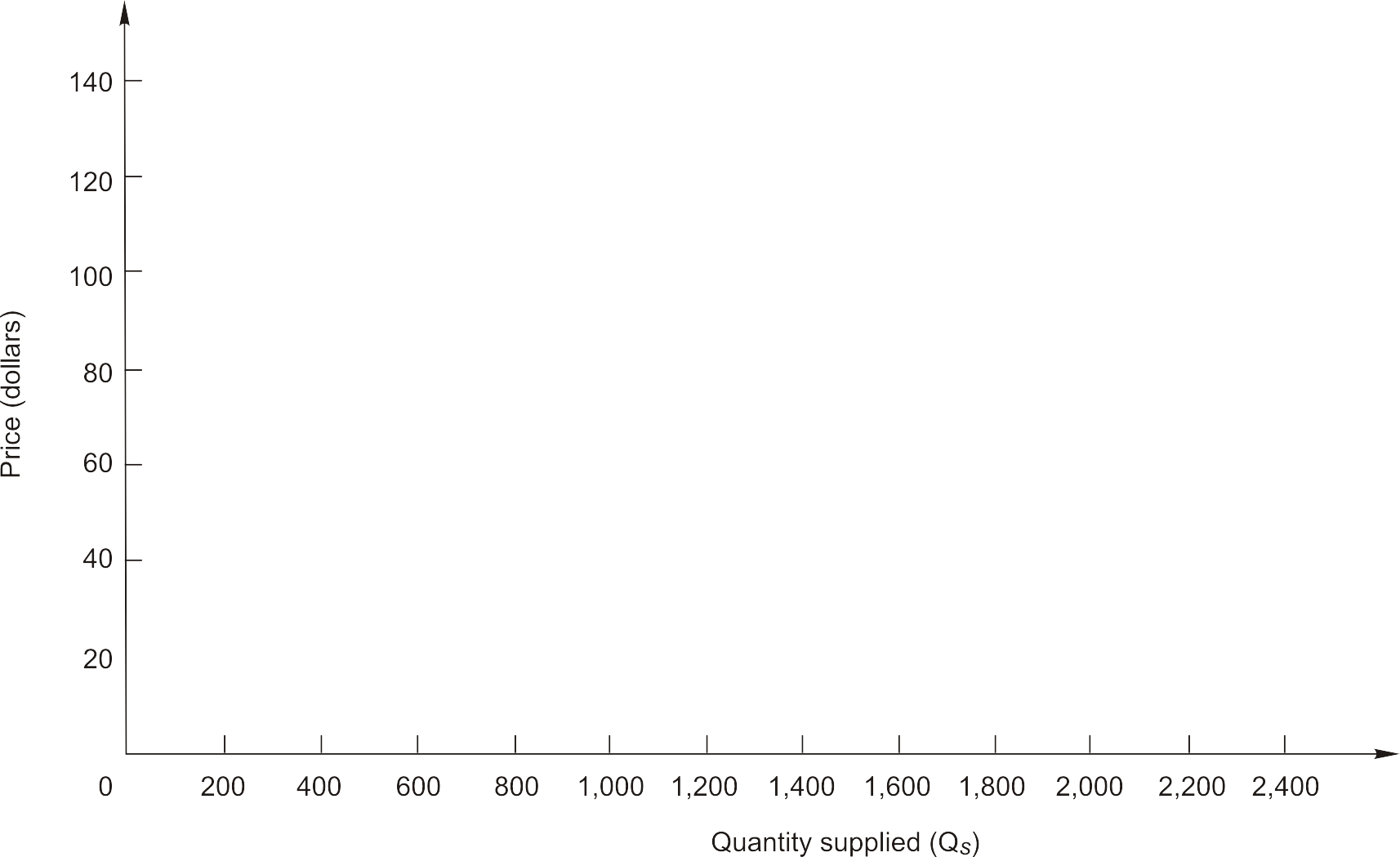 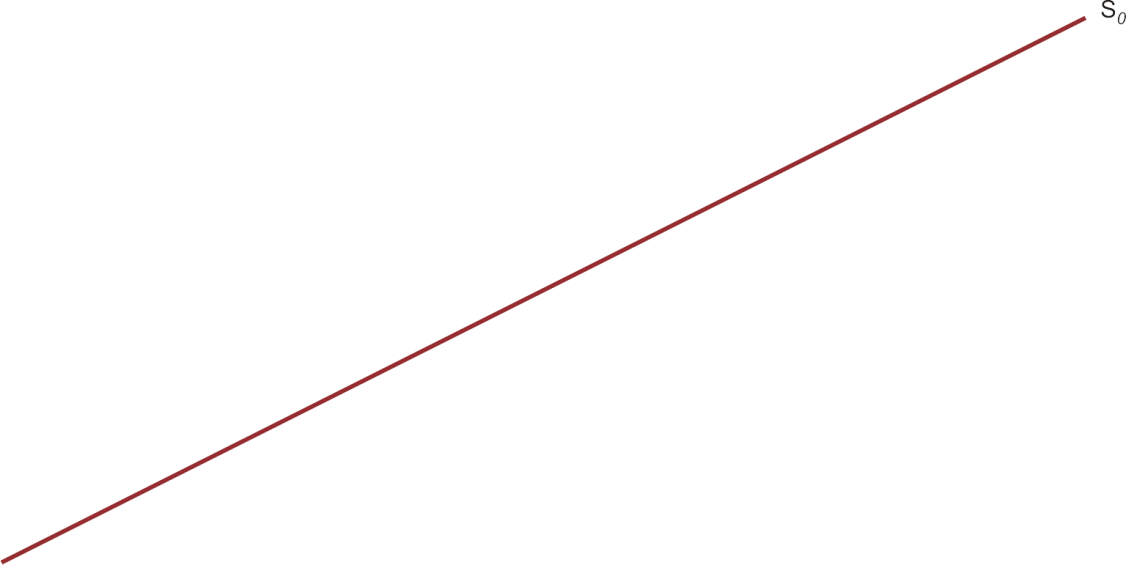 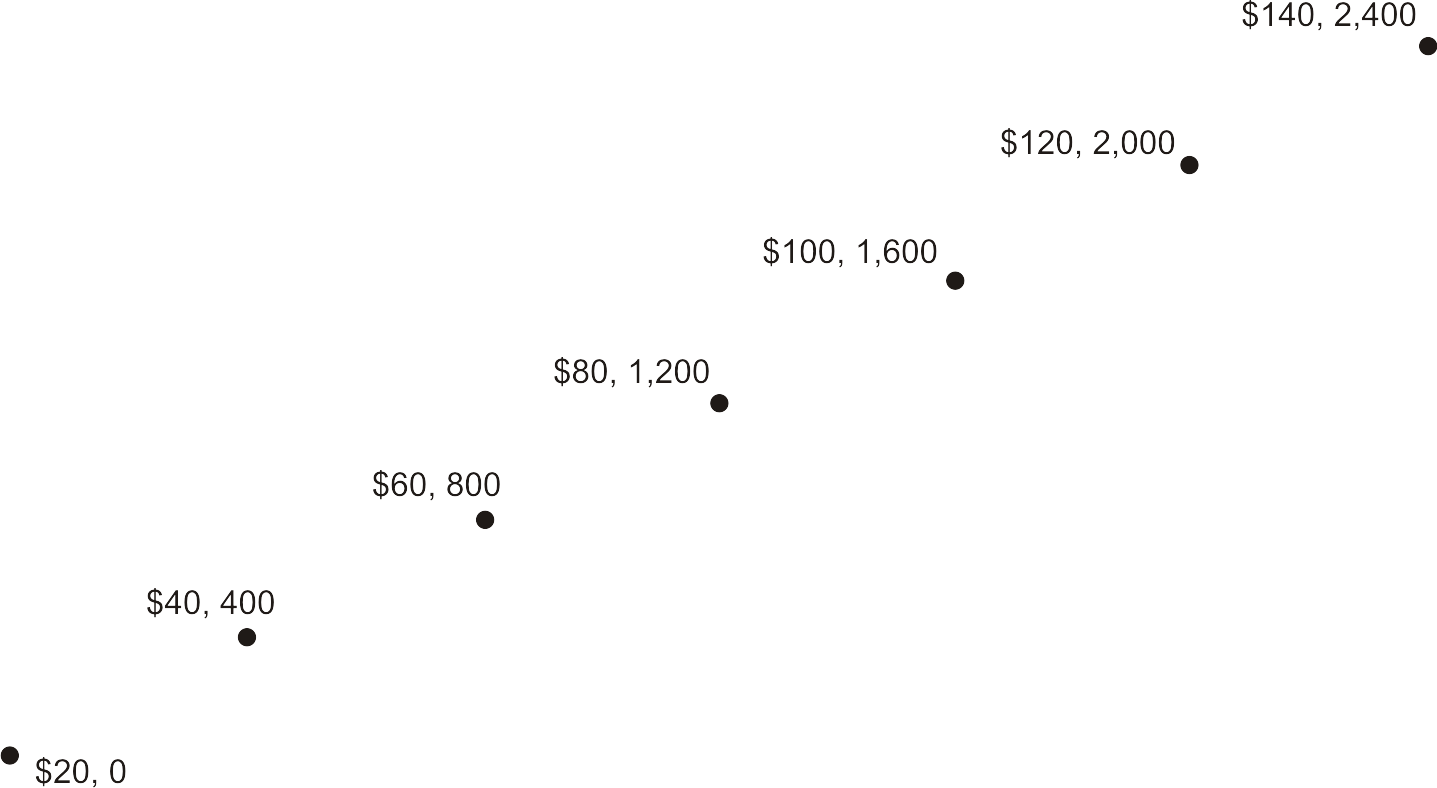 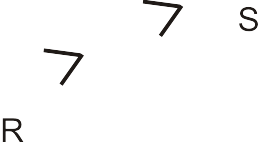 Graphing Supply Curves
Change in quantity supplied
Occurs when price changes
Movement along supply curve
Change in supply
Occurs when one of the other variables, or determinants of supply, changes
Supply curve shifts rightward or leftward
Shifts in Supply     (Figure 2.4)
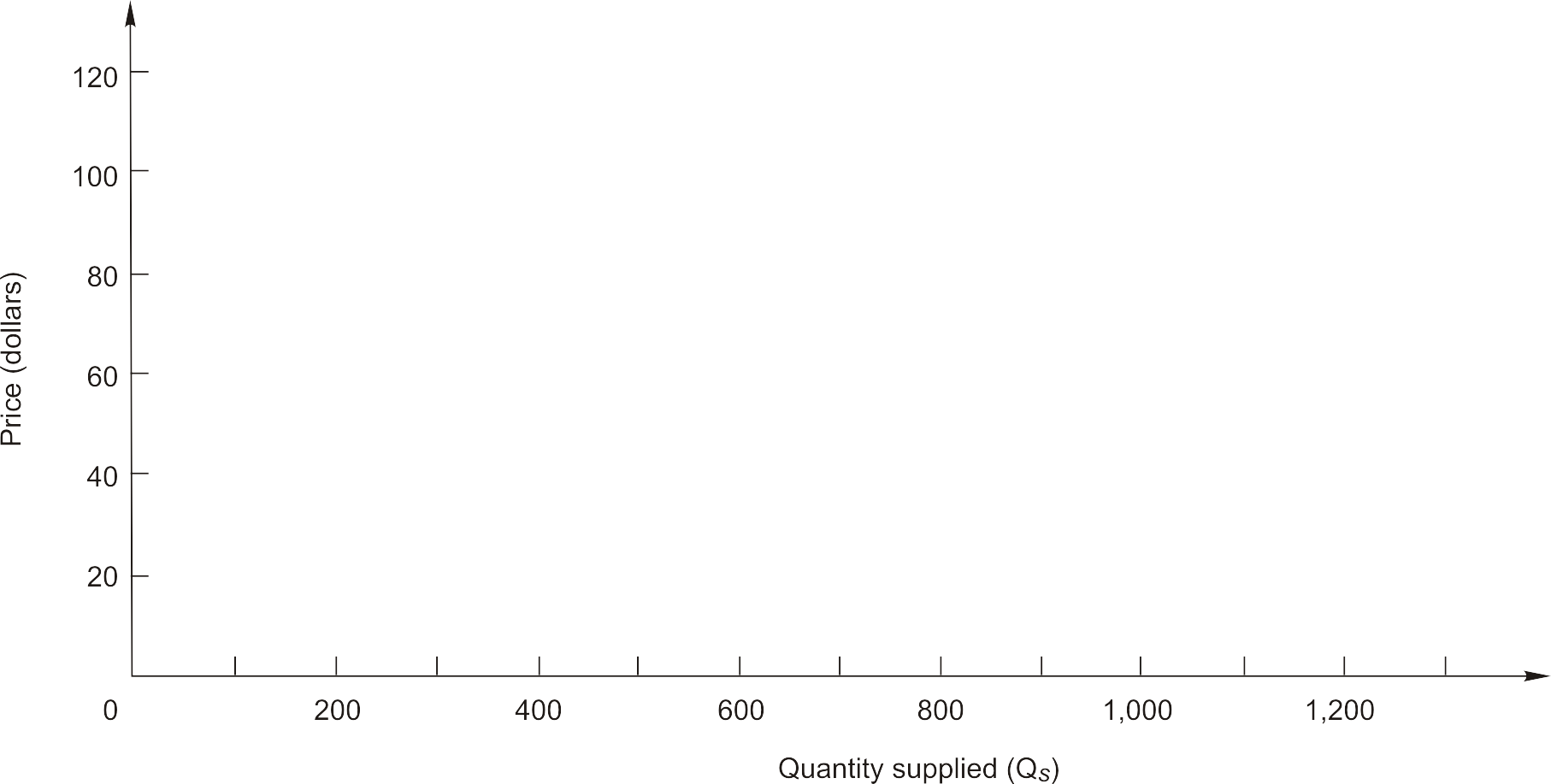 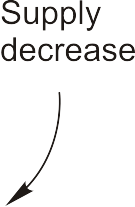 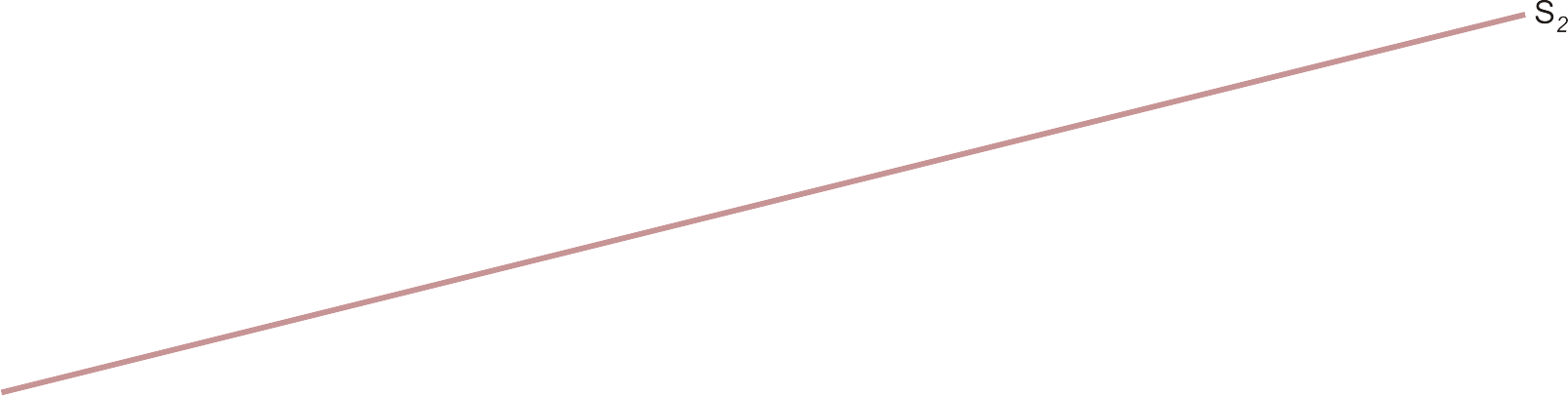 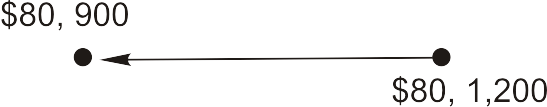 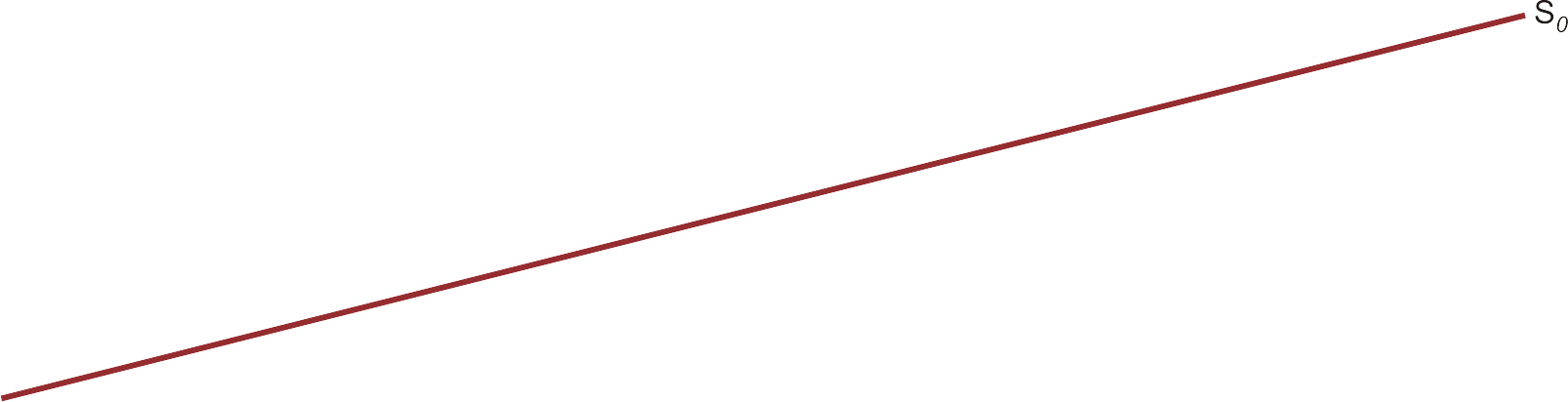 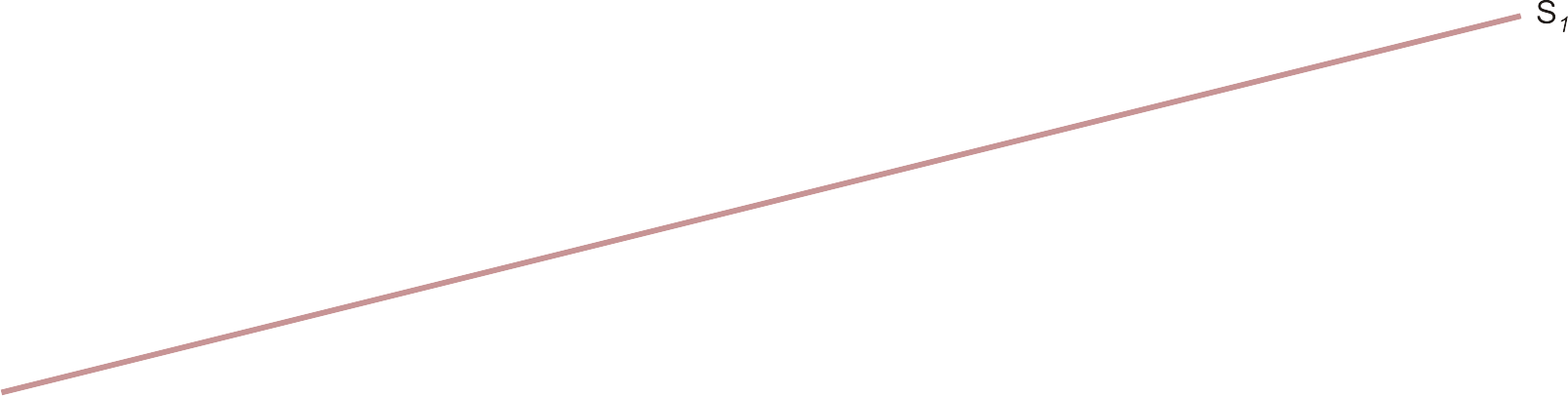 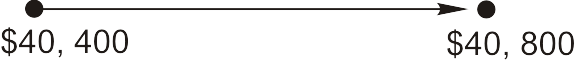 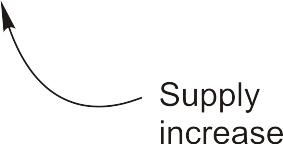 Market Equilibrium
Equilibrium price & quantity are determined by the intersection of demand & supply curves
At the point of intersection, Qd = Qs
Consumers can purchase all they want & producers can sell all they want at the “market-clearing” or “equilibrium” price
Market Equilibrium    (Figure 2.5)
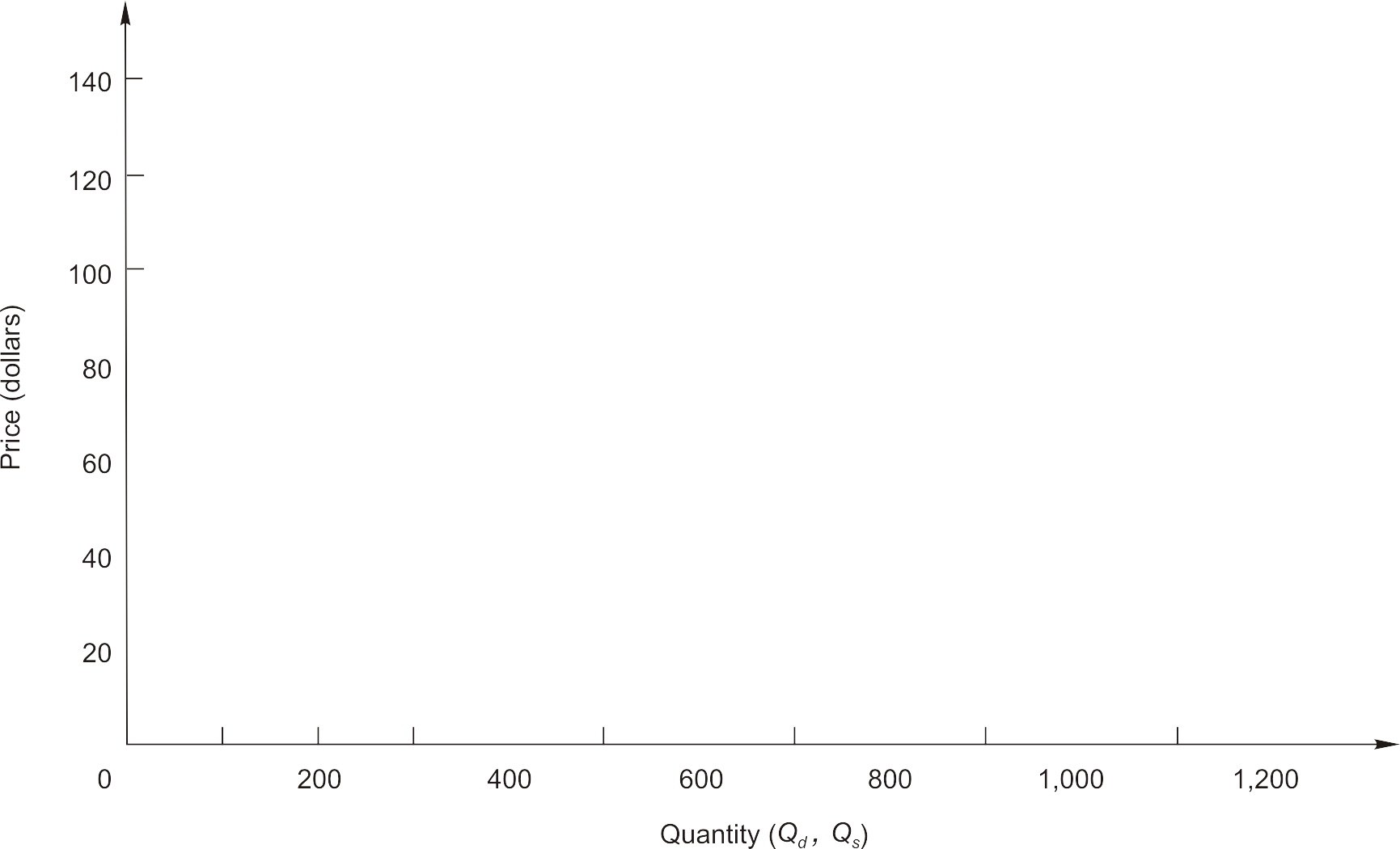 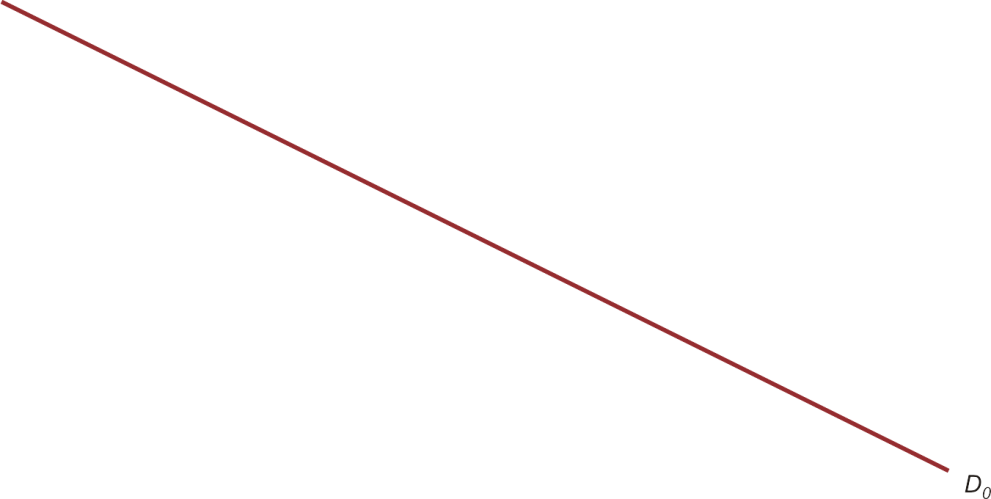 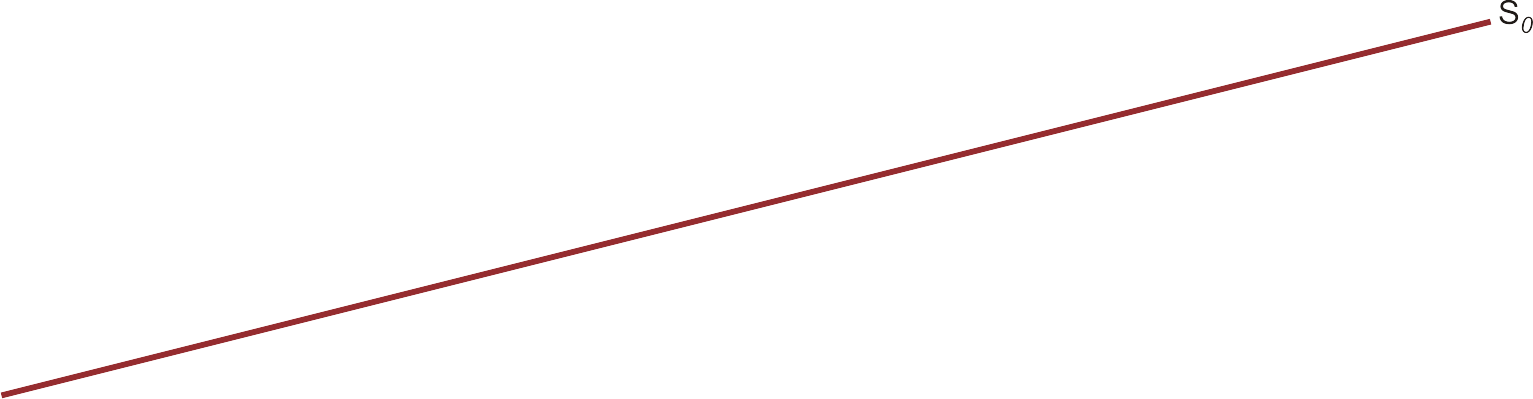 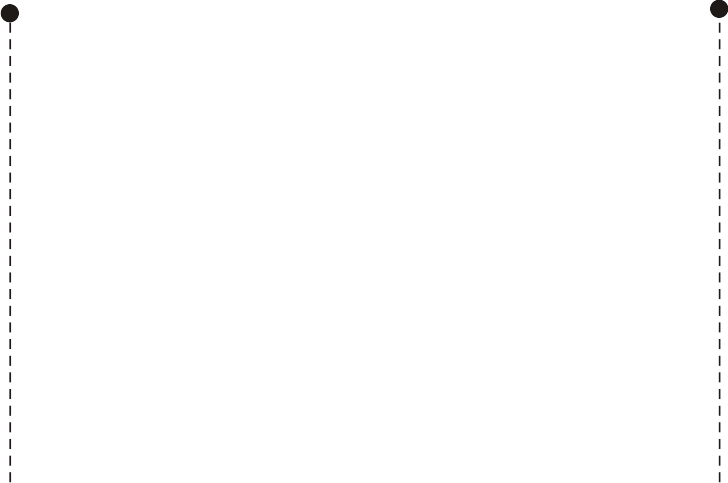 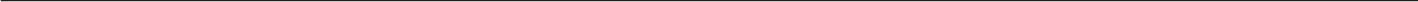 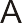 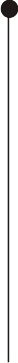 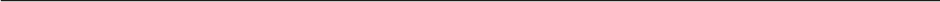 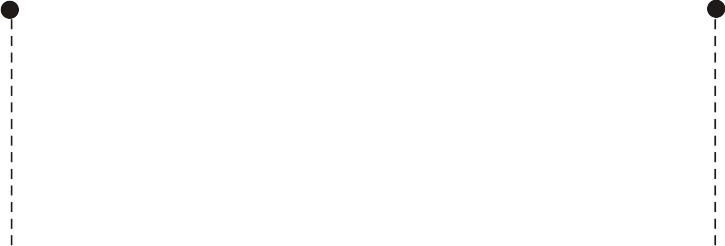 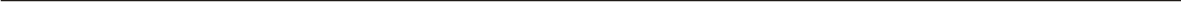 Market Equilibrium
Excess supply (surplus)
Exists when quantity supplied exceeds quantity demanded
Excess demand (shortage)
Exists when quantity demanded exceeds quantity supplied
Changes in Market Equilibrium
Qualitative forecast
Predicts only the direction in which an economic variable will move
Quantitative forecast
Predicts both the direction and the magnitude of the change in an economic variable
Demand Shifts (Supply Constant)    (Figure 2.7)
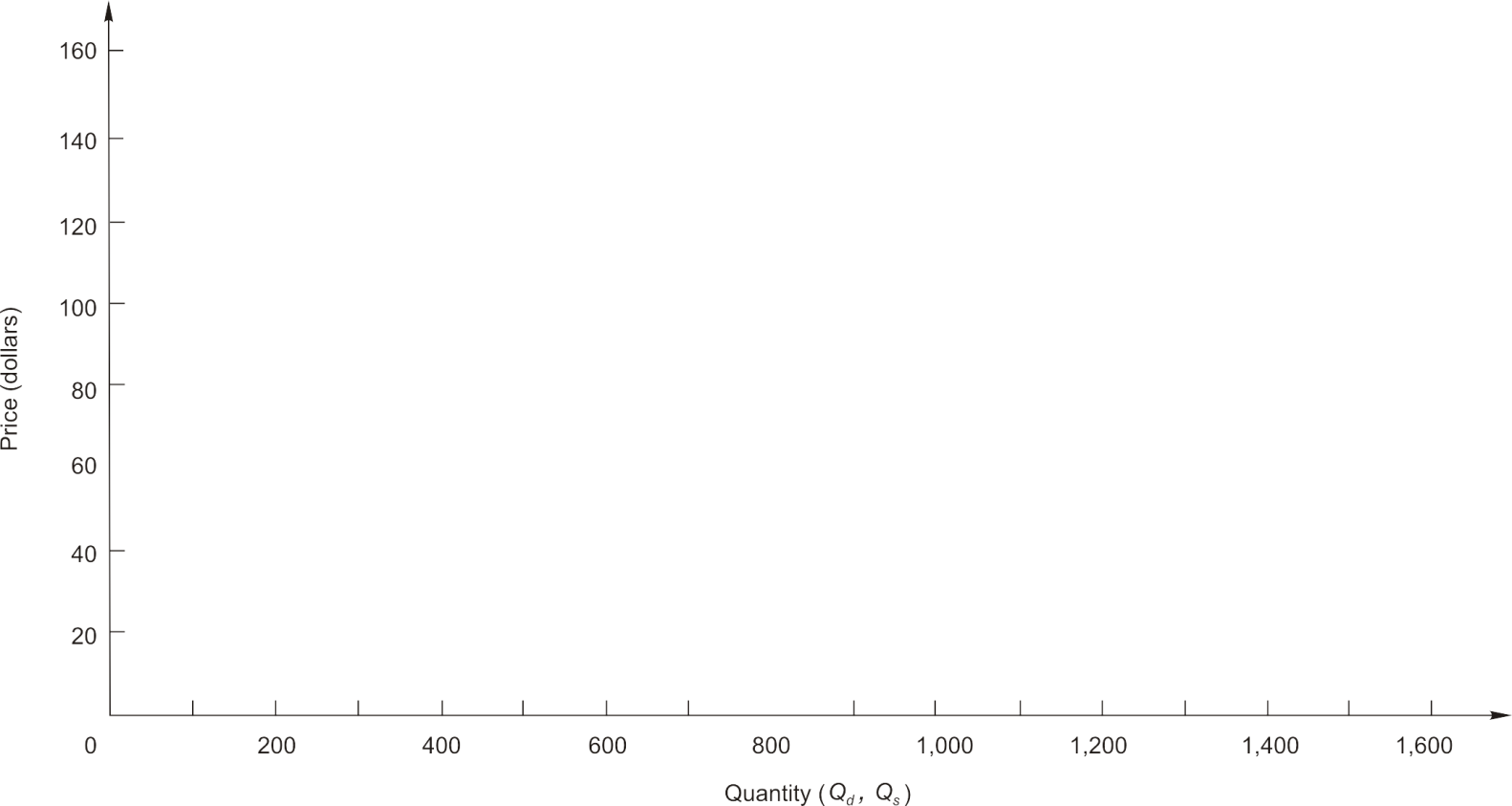 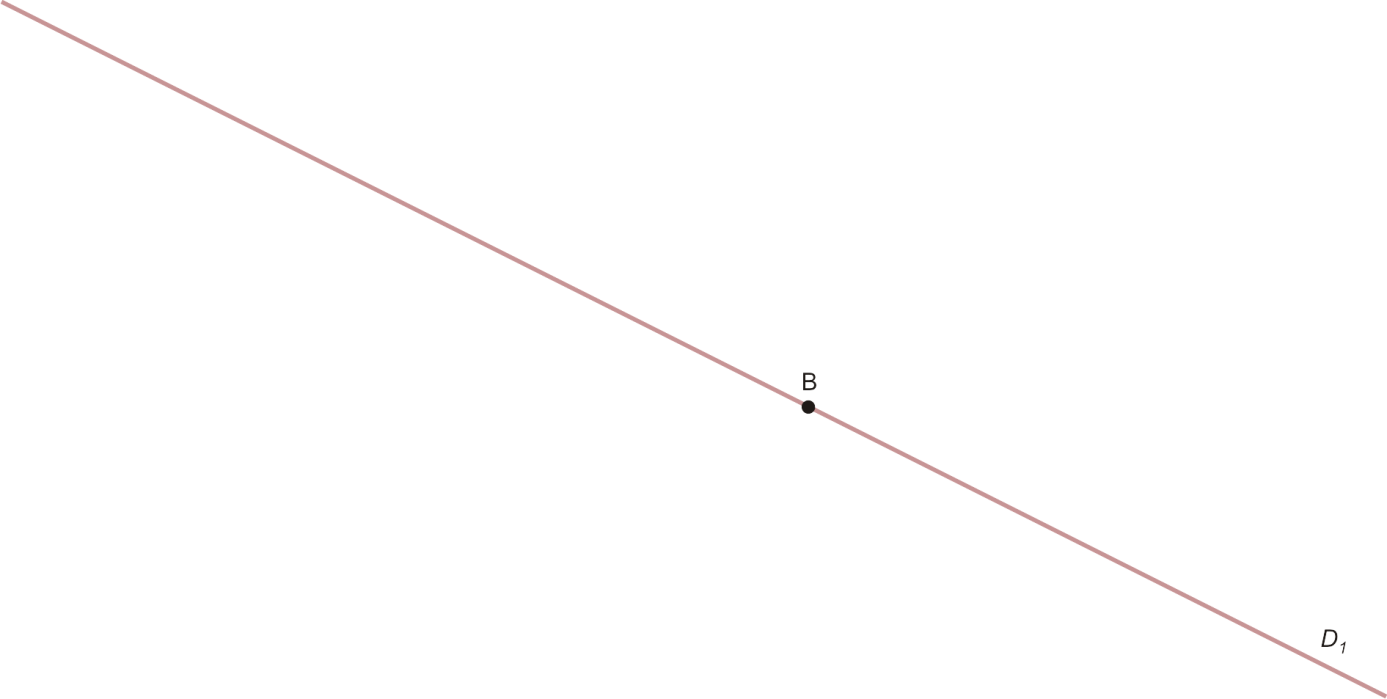 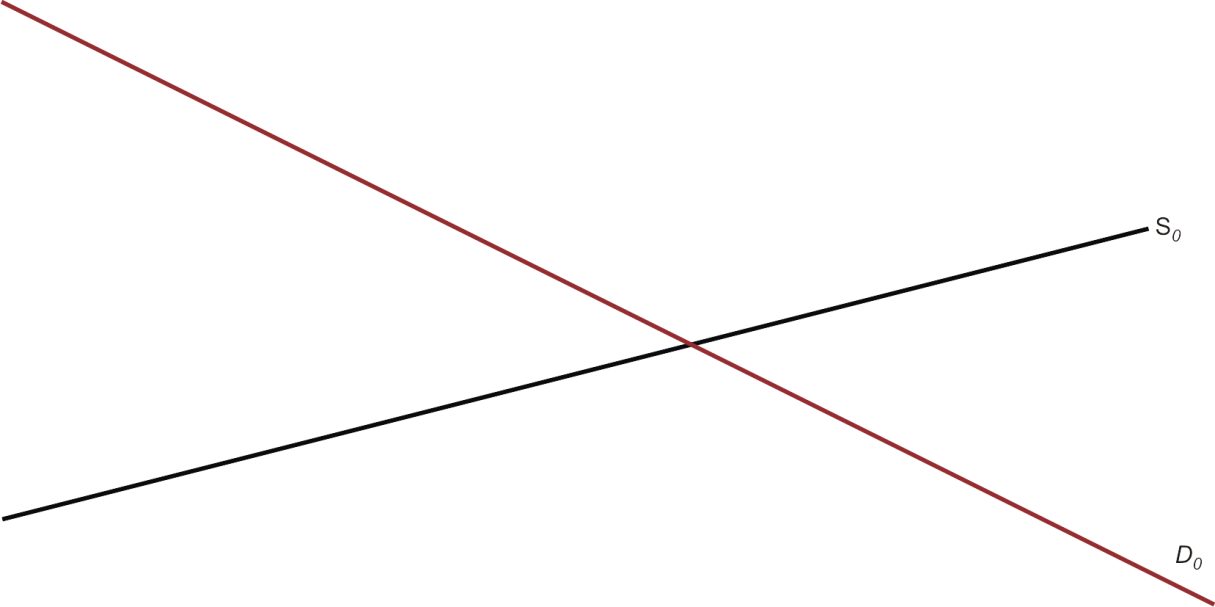 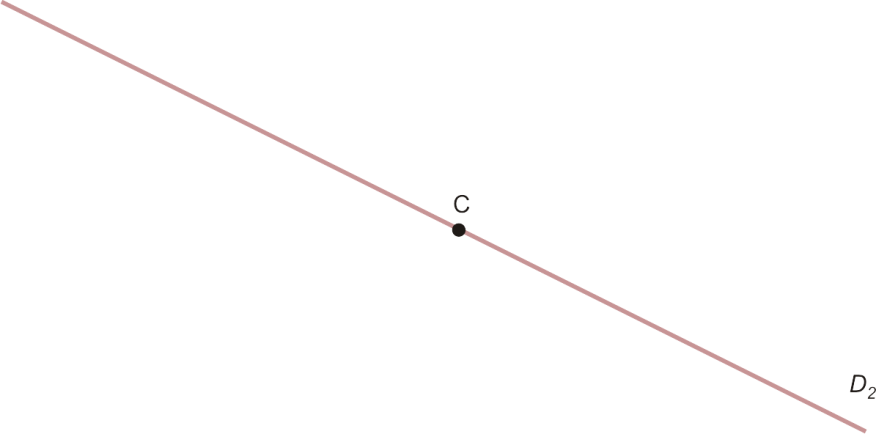 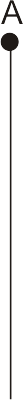 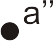 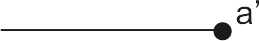 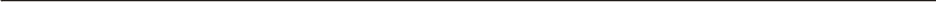 Supply Shifts (Demand Constant)    (Figure 2.8)
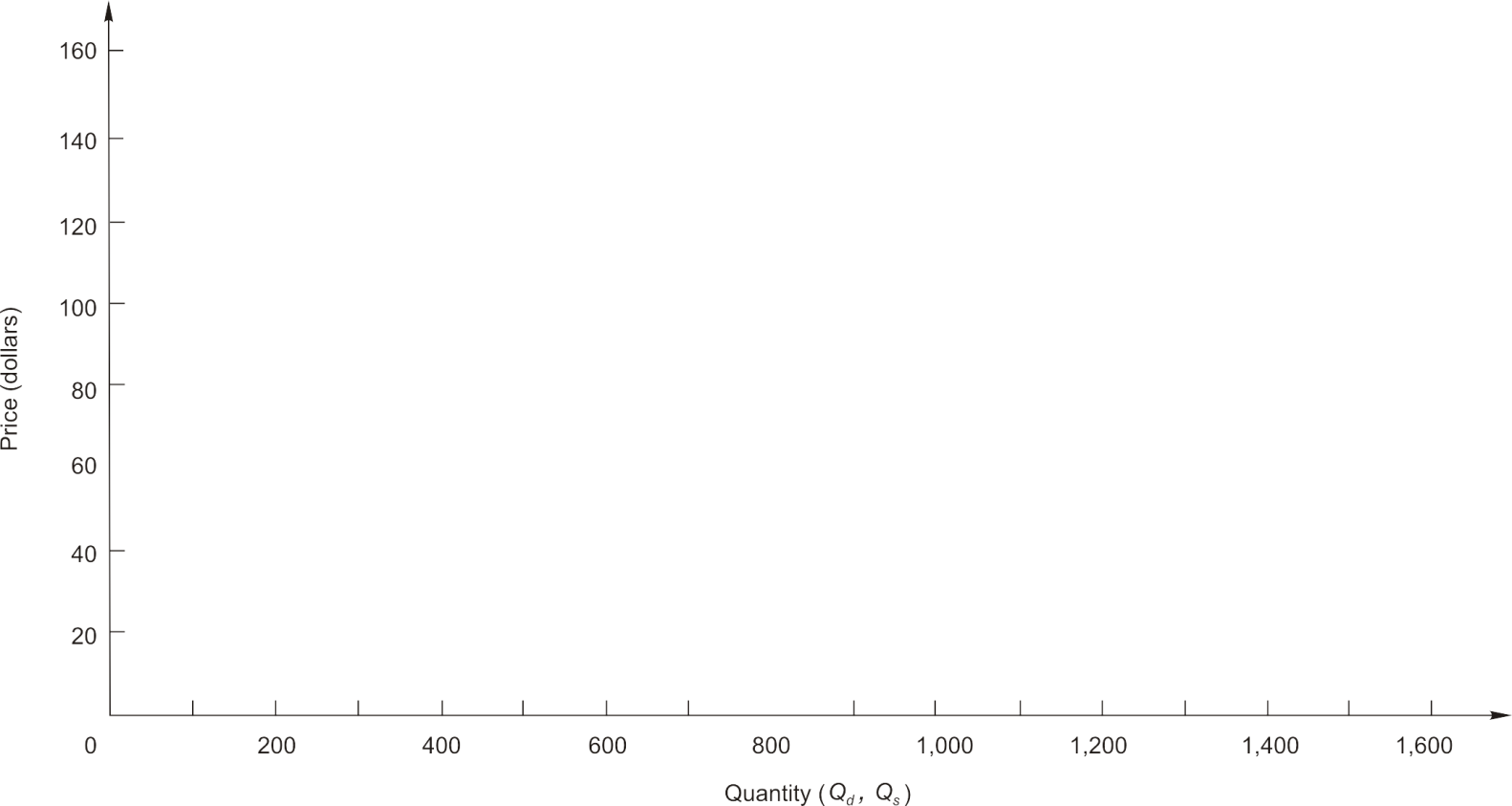 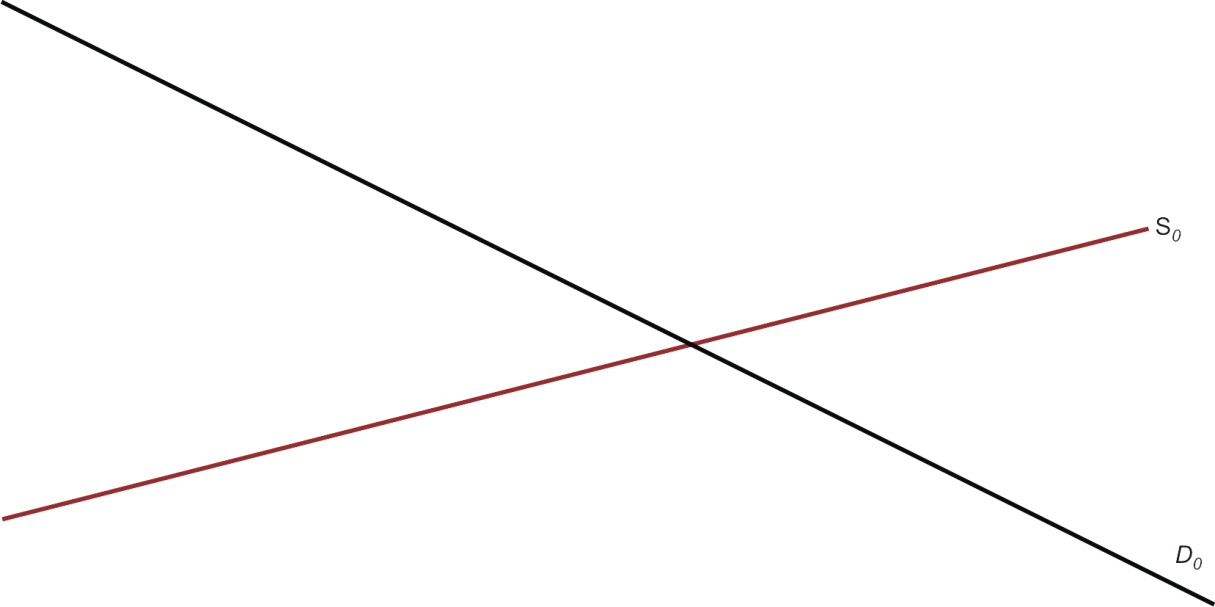 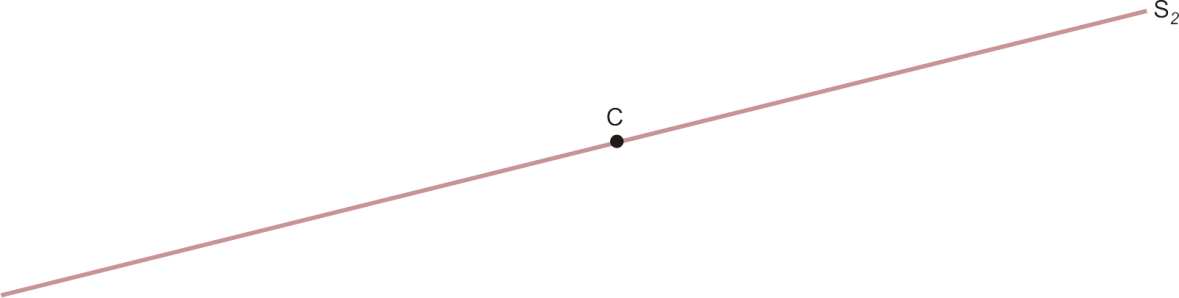 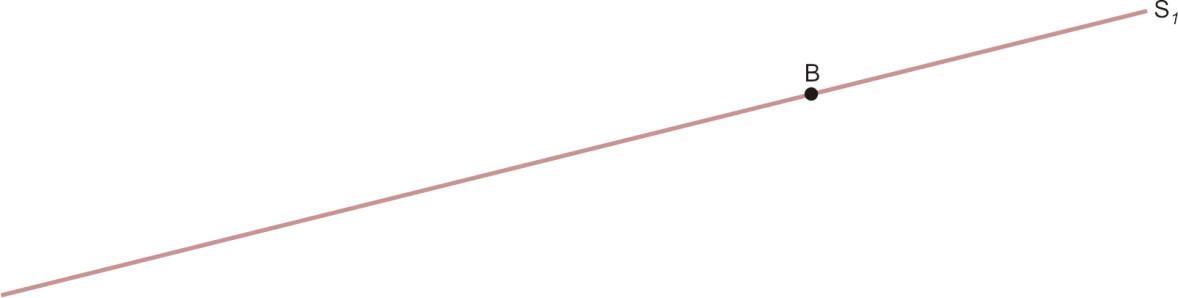 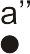 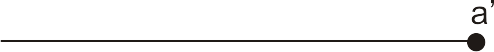 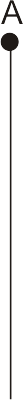 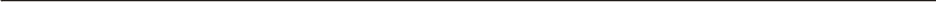 Simultaneous Shifts
When demand & supply shift simultaneously
Can predict either the direction in which price changes or the direction in which quantity changes, but not both 
The change in equilibrium price or quantity is said to be indeterminate when the direction of change depends on the relative magnitudes by which demand & supply shift
S
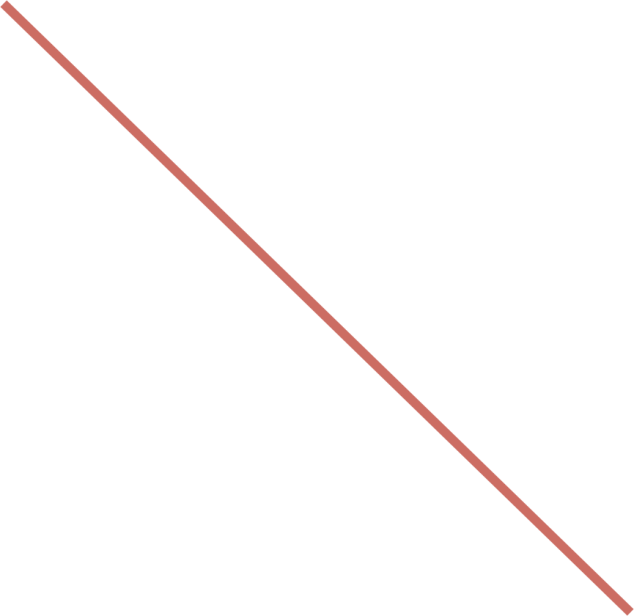 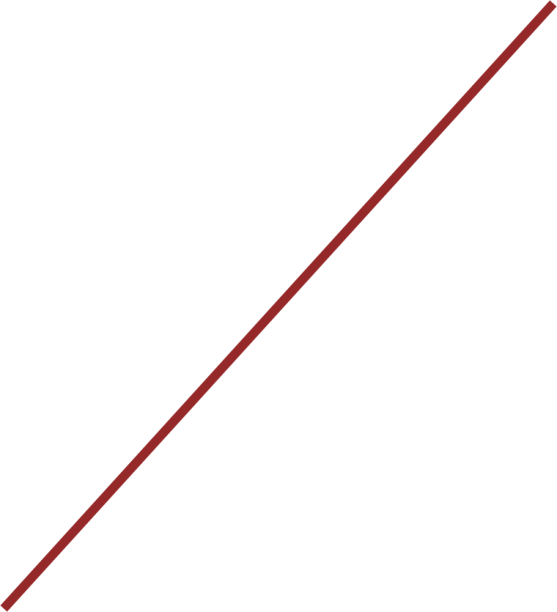 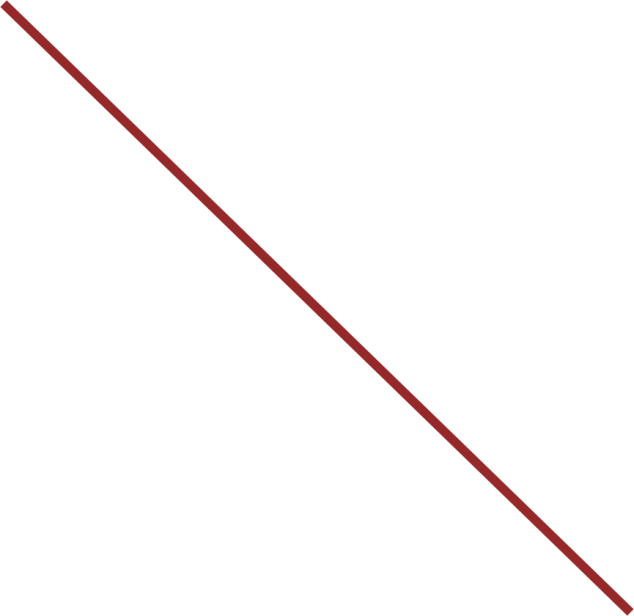 S′
S′′
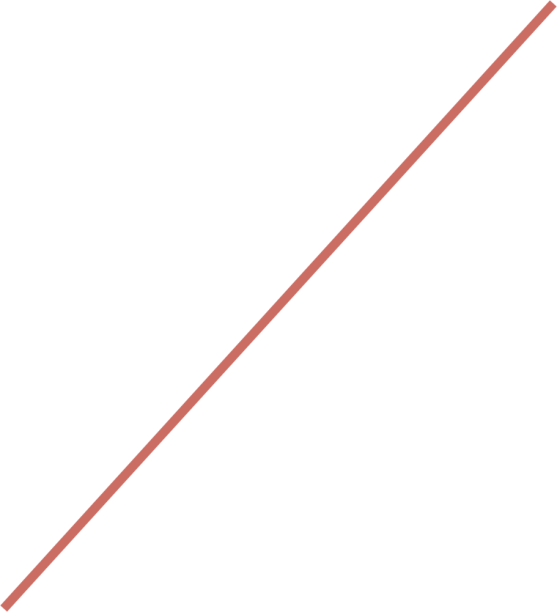 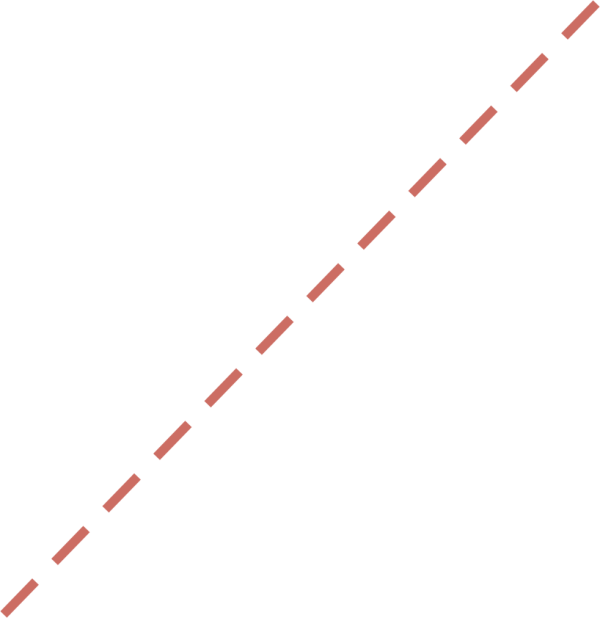 B
•
P′
•
C
P′′
D′
D
Q′
Q′′
Simultaneous Shifts: (D, S)
P
A
•
P
Q
Q
Price may rise or fall; Quantity rises
S
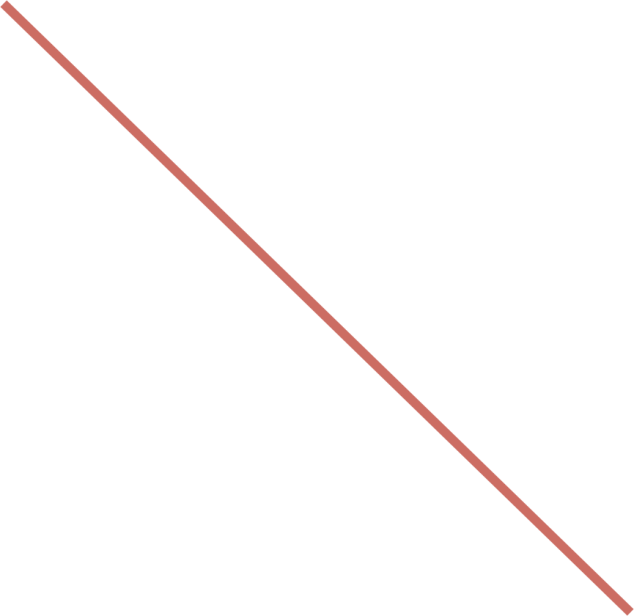 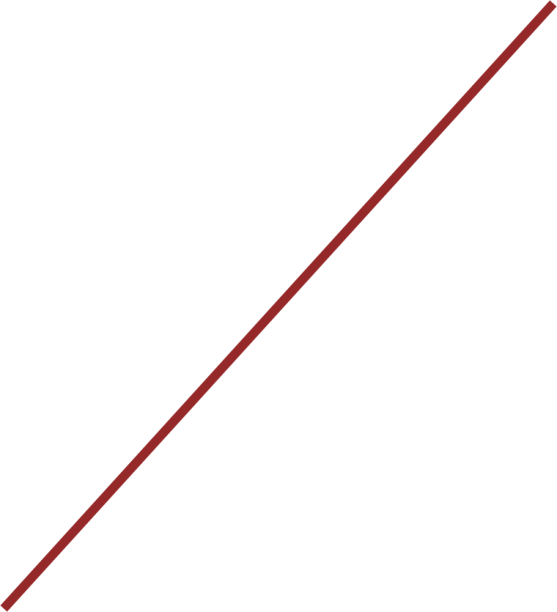 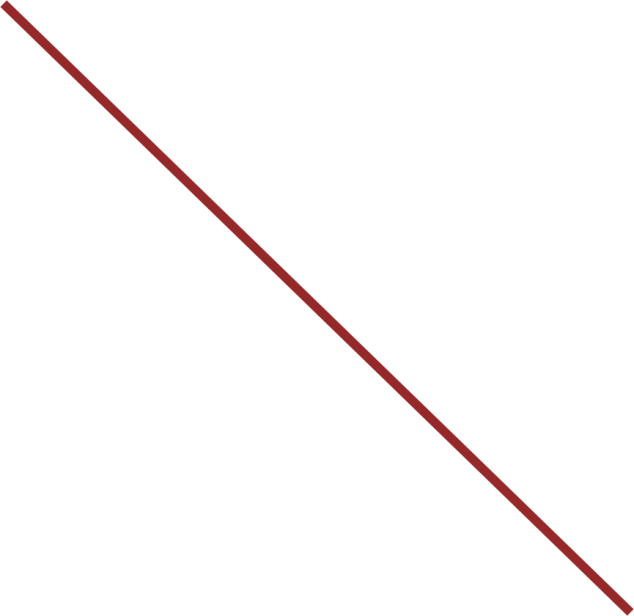 S′
S′
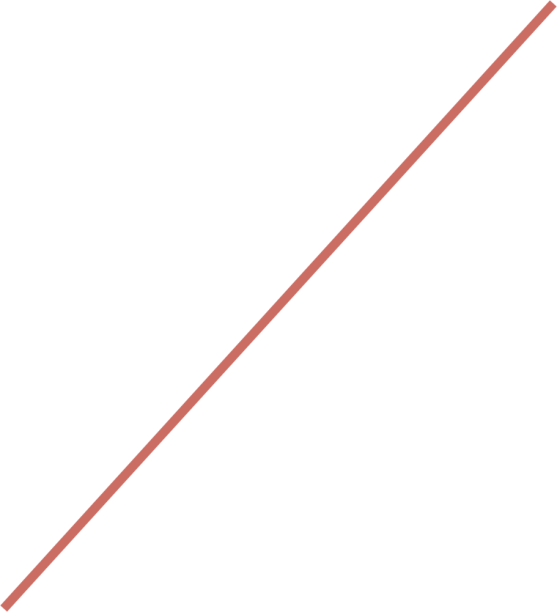 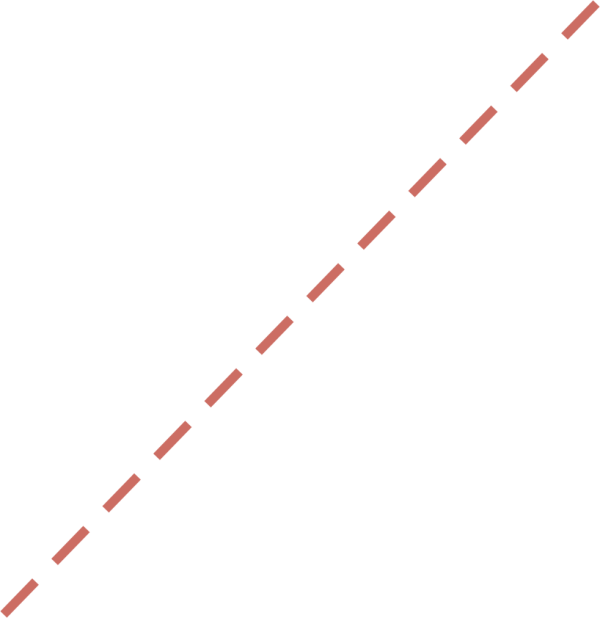 B
•
P′
•
C
P′′
D′
D
Q′
Q′′
Simultaneous Shifts: (D, S)
P
A
•
P
Q
Q
Price falls; Quantity may rise or fall
S′′
S
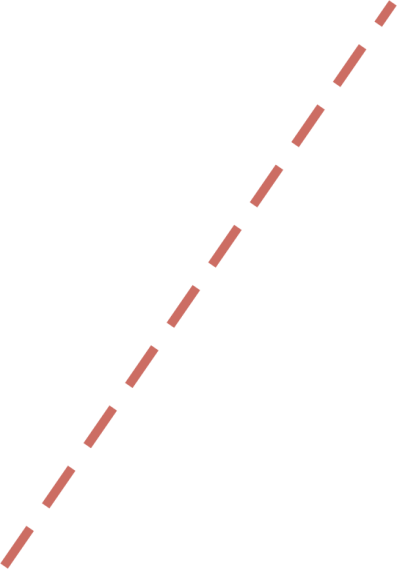 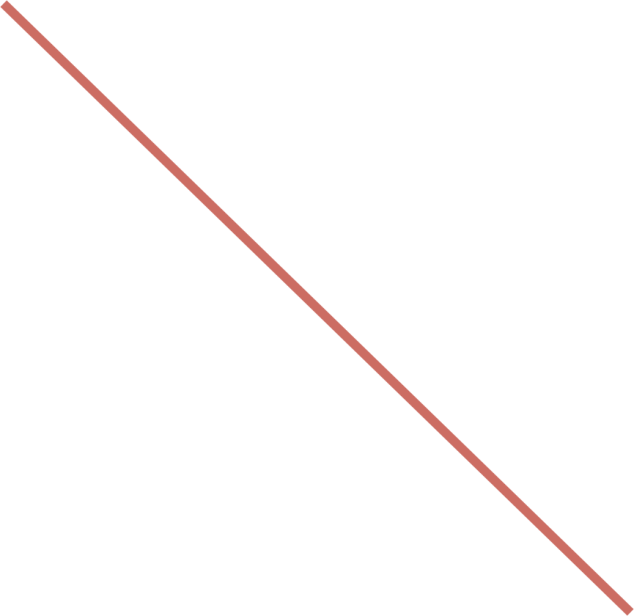 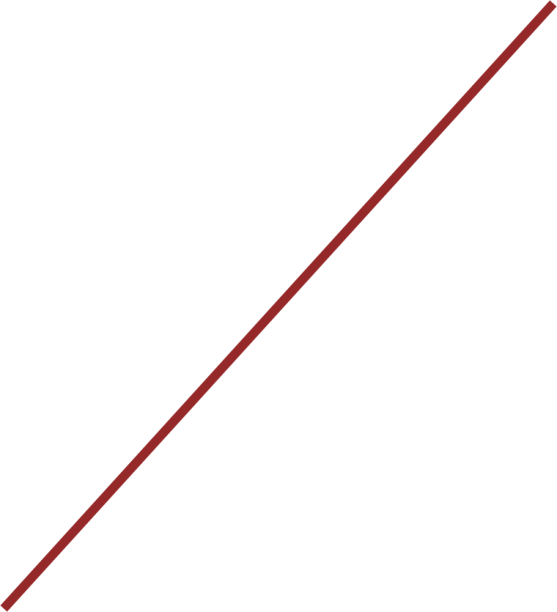 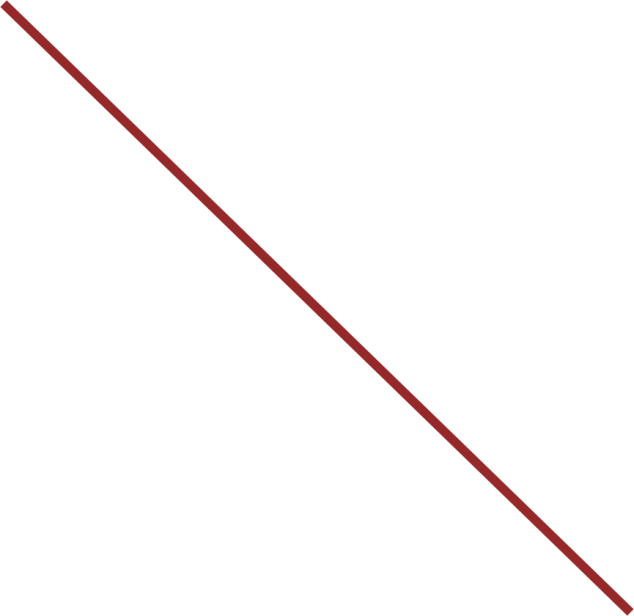 •
S′
C
P′′
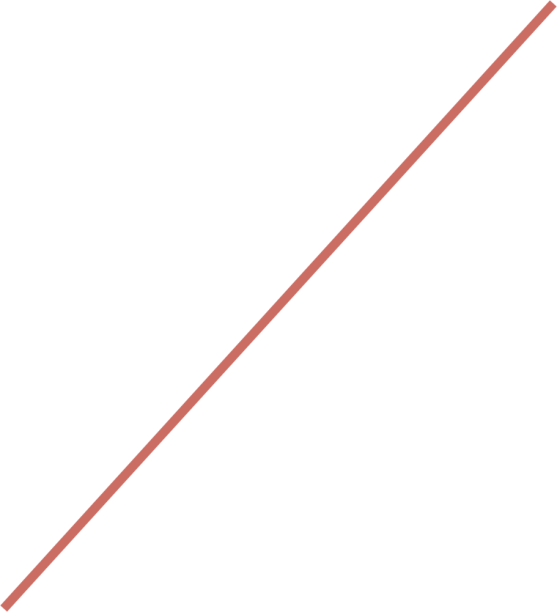 B
•
P′
D′
D
Q′
Q′′
Simultaneous Shifts: (D, S)
P
A
•
P
Q
Q
Price rises; Quantity may rise or fall
S′′
S
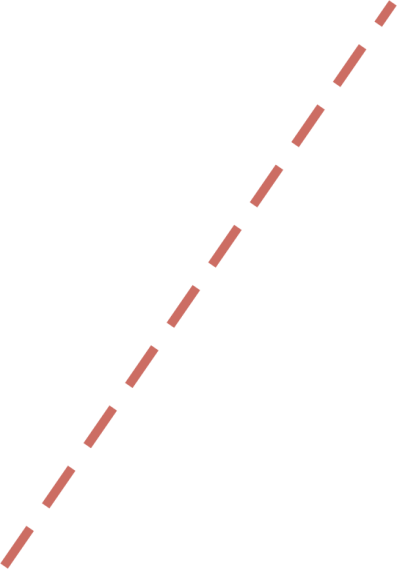 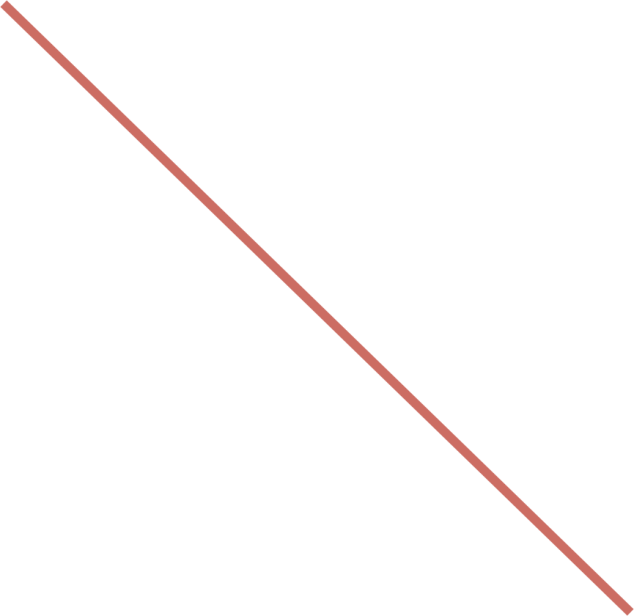 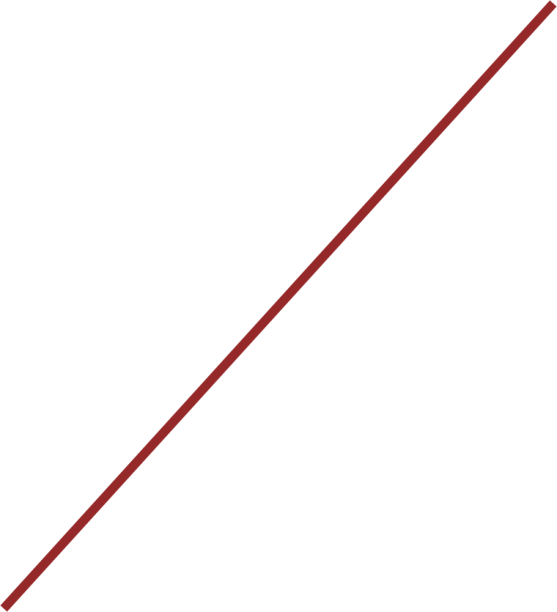 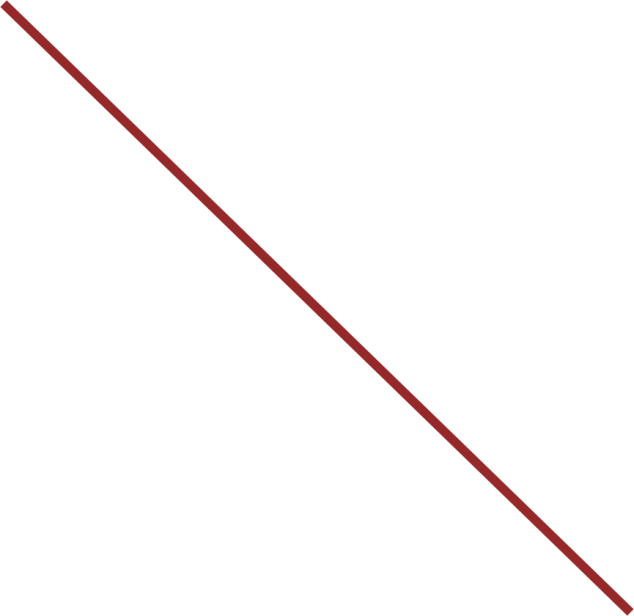 S′
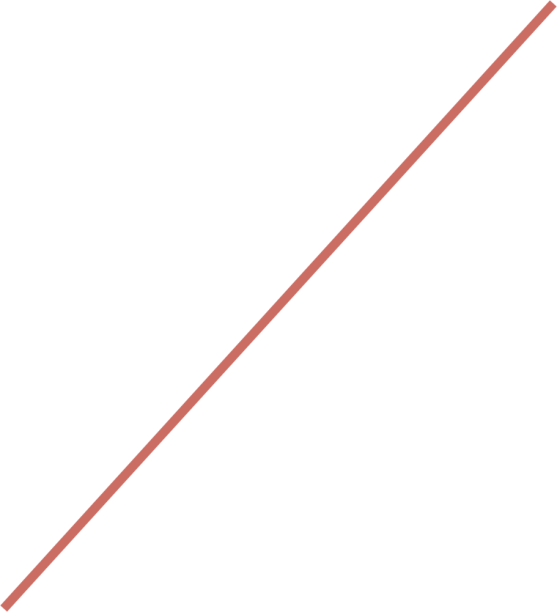 •
C
P′′
•
B
P′
D′
D
Q′′
Q′
Simultaneous Shifts: (D, S)
P
A
•
P
Q
Q
Price may rise or fall; Quantity falls
Beef Example (Spreadsheet)
Demand for Beef
Price of Beef
Price of Chicken
Price of Pork
Price of Vegetables
Income (Budget)
Taste for Beef
Expectations about Beef
Size of Market
Beef Example (Spreadsheet)
Qd = a + b1Pb + b2Pc + b3Pp + b4Pv + b5M + b6Eb + b7Tb
Qd, the quantity demand for beef
Pb, Price Index of Beef
Pc, Price Index of Chicken
Pp, Price Index of Pork
Pv, Price Index of Vegetables
M, Household Income (000)
Eb, Expectations (Weekly Industry Ad spend) (000,000)
Tb, Tastes (Ratio of good Ads and Articles to Bad)
a, intercept constant
b1, b2, b3, b4, b5, b6, and b7 are slope constants
Back to the Beef Example
Qd = a + b1Pb + b2Pc + b3Pp + b4Pv + b5M + b6Eb + b7Tb
Qd = 41.2 – 3.4Pb + 5.2Pc + 2.8Pp – 5.5Pv + .32M + 1.2Eb + 1.6Tb
Qd = 41.2 – 3.4Pb   + 5.2($1.70) + 2.8($2) – 5.5($1) + .32(38) + 1.2(3) + 1.6(3)
Qd = 41.2 – 3.4Pb  + 30.06
All else equal
Qd = 71.26 – 3.4Pb
Qs = 62
Qs = Qd
62 = 71.26 – 3.4Pb
Pb = $2.72
Back to the Beef Example
Qd = a + b1Pb + b2Pc + b3Pp + b4Pv + b5M + b6Eb + b7Tb
Qd = 41.2 – 3.4Pb + 5.2Pc + 2.8Pp – 5.5Pv + .32M + 1.2Eb + 1.6Tb
Qd = 41.2 – 3.4Pb + 5.2($1.70) + 2.8($2) – 5.5($1) + .32(38) + 1.2(3) + 1.6(3)
Qd = 41.2 – 3.4Pb  + 30.06
Qd = 71.26 – 3.4Pb
Price of Chicken increases to $2.00
Qd = 41.2 – 3.4Pb + 5.2($2) + 2.8($2) – 5.5($1) + .32(38) + 1.2(3) + 1.6(3)
Qd = 41.2 – 3.4Pb  + 31.62
Qd = 72.82 – 3.4Pb